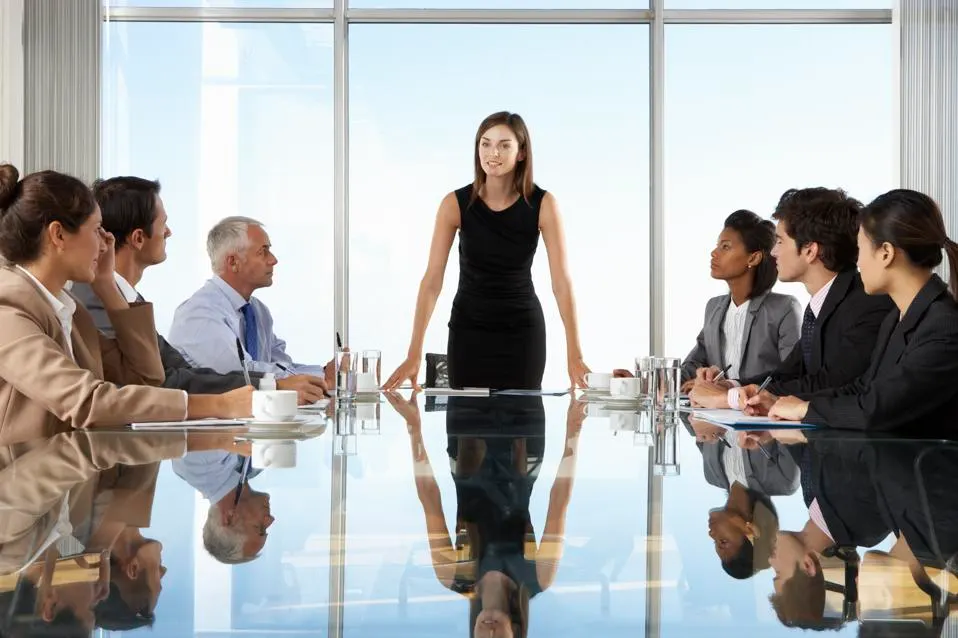 Managerial Readings
Dr. Salem A. Al-Jundi
salem.aljundi@kunoozu.edu.iq 
Al-Kunooz University College
2024
Content
Management
A successful Manager, Alex Thompson
Planning
Planning for Horizon Innovations
Organizing
Mr. Playwell, the owner of Playtopia
Leading
Miss Harmony, the leader of Sweet Bliss
Controlling
A bakery called Harmony Delights
2
MODE OF ASSESSMENTS
3
Semester and Final Exams
4
How to write your assignment in Managerial Reading?
Go to Salem Al-Jundi’s YouTube channel.

Select one video clip among 49 videos in Microeconomics and Macroeconomics.
Listen and then write an article of one page about the video you selected.
Write your full name and section (morning or evening) in the first line.

Write the video’s title in the second line.
The article should include an introduction, sections, and a conclusion.
Send a PDF file to salem.aljundi@kunoozu.edu.iq, and start your email with your name, section, and the video’s title. Moreover, wait to receive confirmation. 
Use Times New Roman as font, 12 as font size, Bold for subtitles, and Line spacing 1.
Name the PDF file with your full name in English. 
Avoid similarities with articles of your classmates.
5
Chapter 10. A bakery called Harmony Delights
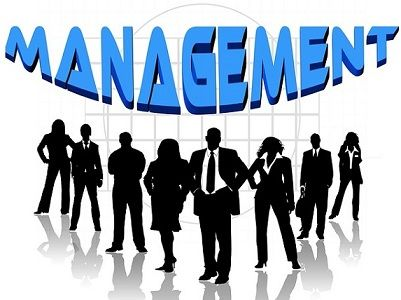 Story
True / False Questions
6
A bakery called Harmony Delights
Read the passage and then answer the questions underneath. 
Once upon a time in the friendly town of Harmonyville, there was a bustling bakery called Harmony Delights. The owner, Mrs. Baker, was not just known for her delicious treats but also for her exceptional ability to control the operations of her bakery with precision and care.
7
A bakery called Harmony Delights
One sunny morning, Mrs. Baker woke up early to start baking for the day. She had a team of cheerful bakers, including a wise old owl, a playful bunny, and a diligent robot. Each member of the team had a specific role, just like characters in a recipe book.
8
A bakery called Harmony Delights
As Mrs. Baker prepared for the day, she took out a magical checklist. This checklist was like a wizard's spell book, guiding her through the steps needed to ensure that everything in the bakery ran smoothly. She knew that controlling was not about being bossy but about keeping things in order, like a conductor leading a magical orchestra.
9
A bakery called Harmony Delights
The wise old owl was in charge of measuring ingredients, making sure that each cake and pastry had just the right amount of sweetness. The playful bunny was responsible for decorating, adding a sprinkle of joy to every treat. The diligent robot managed the ovens, ensuring that each batch was baked to perfection.
10
A bakery called Harmony Delights
As the day unfolded, the bakery filled with the delightful aroma of freshly baked goodies. Mrs. Baker moved around the kitchen, checking items off her magical checklist. It was like a treasure hunt, ensuring that every step was completed with care and precision.
11
A bakery called Harmony Delights
Suddenly, the oven timer beeped louder than usual, alarming that something was amiss. Instead of panicking, Mrs. Baker calmly gathered her team. She knew that controlling also meant addressing challenges promptly, just like a wise captain navigating through stormy seas.
12
A bakery called Harmony Delights
Together, they discovered that the oven temperature needed adjusting. Mrs. Baker, with her magical checklist in hand, guided the team through the necessary steps to fix the issue. The wise old owl recalibrated the temperature, the playful bunny rearranged the baking trays, and the diligent robot monitored the changes.
13
A bakery called Harmony Delights
In no time, the bakery was back on track, and the treats continued to come out of the oven, golden and delicious. Mrs. Baker's ability to control the situation ensured that the customers received their orders on time, and the Harmony Delights bakery continued to be a favorite spot in Harmonyville.
14
A bakery called Harmony Delights
At the end of the day, Mrs. Baker gathered her team and thanked them for their hard work. She emphasized that controlling was not about restricting but about ensuring that every treat brought joy to the customers. The wise old owl hooted with wisdom, the playful bunny wiggled its nose happily, and the diligent robot beeped in agreement.
15
A bakery called Harmony Delights
From that day forward, Harmony Delights continued to be a haven of scrumptious delights in Harmonyville. Mrs. Baker's magical checklist, filled with control and precision, turned every visit to the bakery into a sweet and delightful experience. 
And so, in the heart of Harmonyville, the tale of Harmony Delights and its controlled culinary wonders continued, bringing smiles to the faces of everyone who tasted its treats.
16
Mark the following statements as true or false.
√
X
X
17
Mark the following statements as true or false.
X
√
X
18
Mark the following statements as true or false.
X
X
X
√
19